Culture générale française
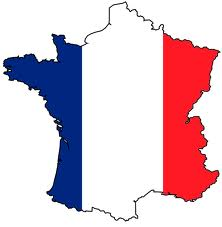 Quiz
1) Nomme trois sortes de fromages français.
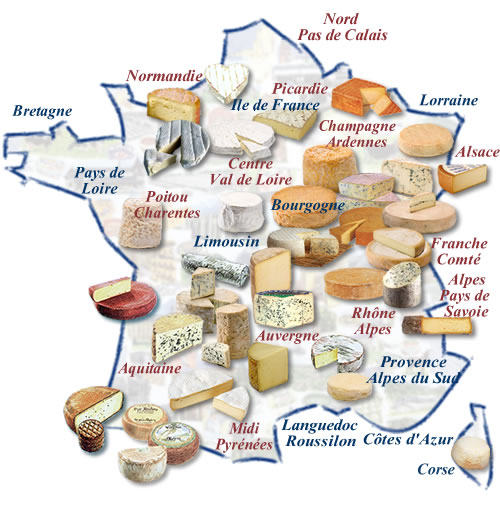 2) Nomme cinq pays membres de la francophonie.
3) Combien de personnes sont francophones dans le monde?
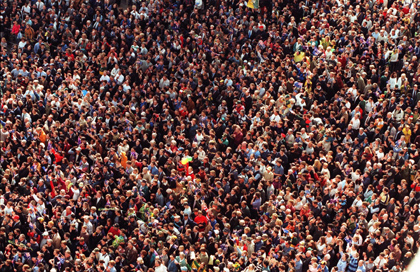 4) Range ces villes par taille, de la plus peuplée à la moins peuplée: 
Lyon 
Paris 
Marseille 
Toulouse
Lille
Limoges
Nice
5) Quelle est la devise de la France ? (en français 6p ou en norvégien 3p)
6) Combien coute en couronne norvégienne un sandwich à 3,5 euros ?
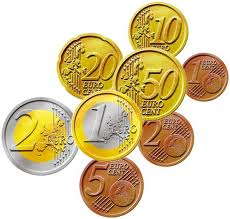 7) Comment s'appelle le président de la république française? 
Nomme 5 autres français connus
8) Ecrit en lettre 1789.
A quoi correspond cette date?
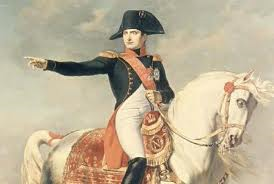 9) Quel était le surnom de Napoléon ? 

L’aiglon
L’aigle
Le tigre
Le corse
10) Comment dit-on en francais:

Gratulerer med dagen 
Godt nytt år 
God jul 
God påske
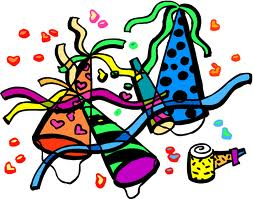 11) Quelles sont les couleurs qui se disent pareil en français et en norvégien?
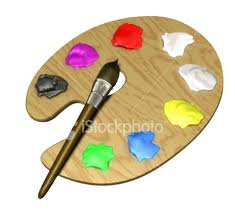 12) Combien y a t-il d'habitants en France?
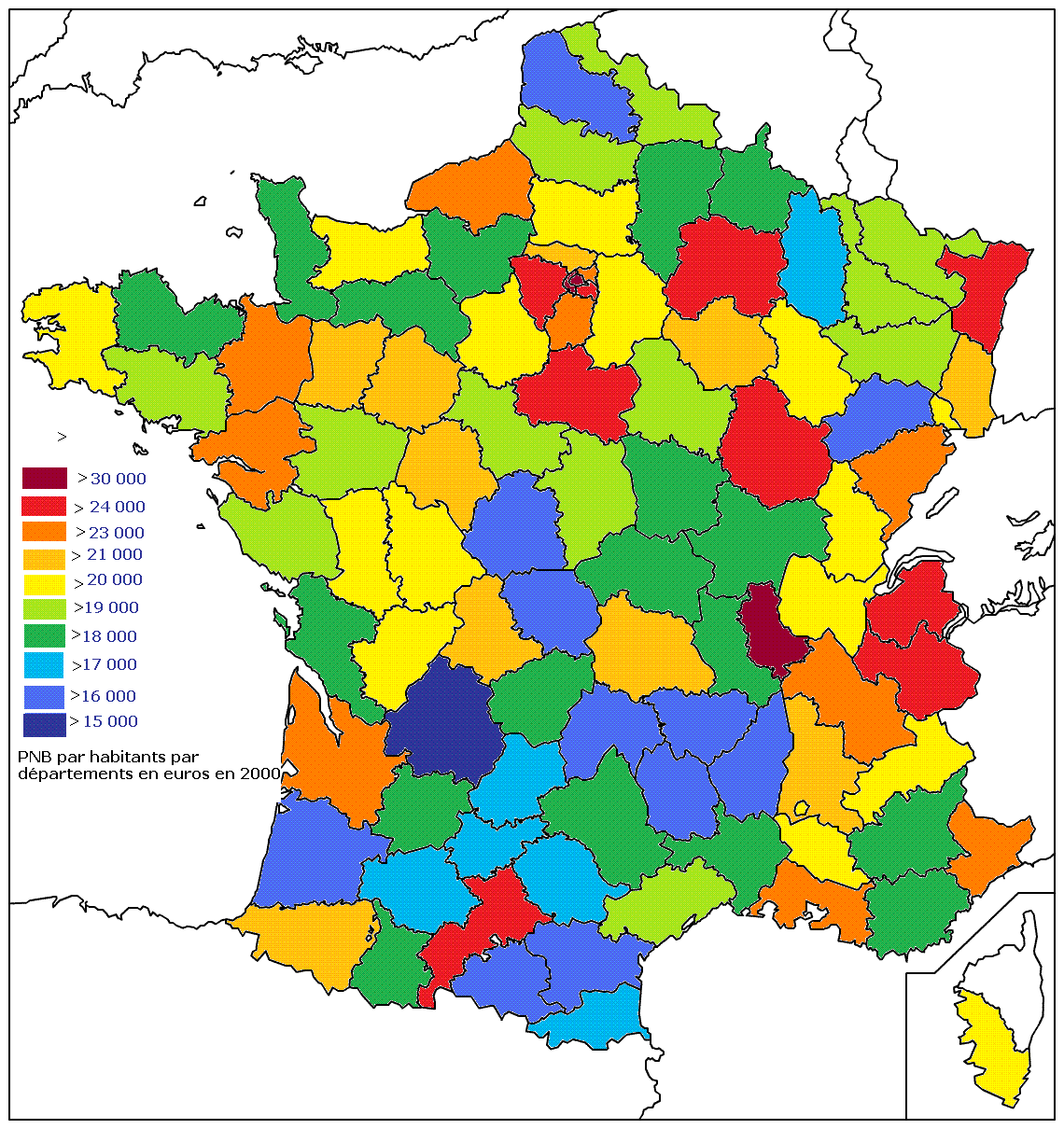 13) Où est filmé le film Taxi de Luc besson?
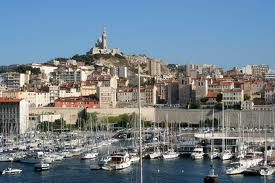 14) Qu'est ce qui est typiquement breton ? 
(1 matrett, 1 drikke, 1 sted)?
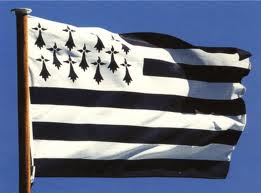 15) Qu'est ce que c'est ungdomskole en francais?
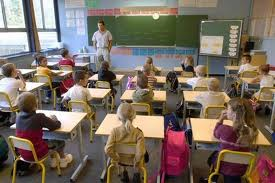 16) Quelle marque française a pour slogan 
"parce que je le vaux bien"?
17) Quels sont les ingrédients de la ratatouille?
18) Comment s’appellent les (hautes) montagnes de France?
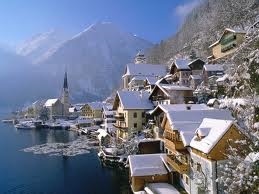 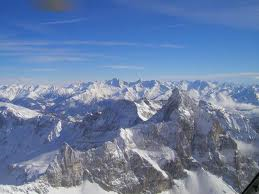 19) Quelle est la hauteur 
du Mont Blanc ?
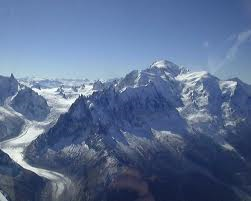 20) Le chat miaule, quel animal aboie?
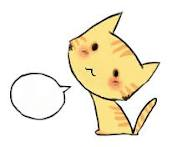 MIAOU